Спектакль для самых маленьких зрителей «Ночь».
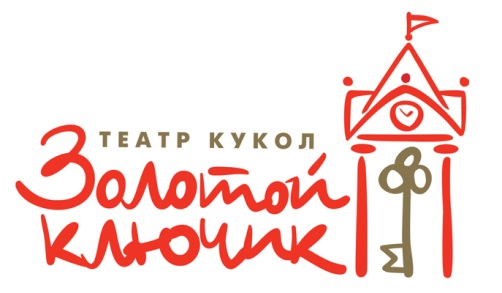 Спектакль для детей 
от 1 года
Продолжительность:  30  мин.
Премьера   
29 сентября 2019г.
 Проект создан в рамках федерального проекта
«Культура малой родины»
при поддержке Партии «Единая Россия»
 
                    ЗАТО Железногорск Красноярского края.
Цель проекта
Создание условий для развития творческого начала малышей от 1 года средствами театрального искусства. 
Среди задач: приглашение творческой постановочной группы, приобретение необходимой аппаратуры, реквизита и декораций, постановка спектакля, обеспечение показа и проката спектакля, обеспечение условий  для взаимодействия детей и взрослых, укрепления семейных связей.
Турнир по стрельбе из традиционного лука класс «Юниор»
Проблемное поле
1. Необходимость создание условий для творческого развития детей от одного года.
2. Необходимость обеспечения доступности и качества культурных мероприятий и культурного пространства для всех групп населения города Железногорска.
3. Потребность в укреплении традиционных семейных ценностей.
4. Развитие системы поддержки семьи, обеспечение равных возможностей для реализации воспитательного и культурно-образовательного потенциала семьи.
5. Развитие театрального дела в городе Железногорске
6. Привлечение аудитории в театр кукол «Золотой ключик»
РешениеПостановка спектакля для зрителей 1 + в театре кукол «Золотой ключик». Спектакль «Ночь»
Содержание проекта
Несколько лет назад в отечественной театральной среде появилось новое понятие – «бэби-театр». Если до этого самым юным зрителям было по три года, то теперь попасть в театр может даже ребенок, который еще не умеет ходить. Сама идея театра для малышей не нова. В Европе подобные проекты существуют уже более тридцати лет. 
Не каждый городской ребенок имеет возможность погладить сову, увидеть светлячков, звездопад, лунную дорожку, или распускающиеся ночные кувшинки. Некоторых детей пугает темнота, они не знают, что происходит, пока они спят. Спектакль познакомит малышей с редкими ночными явлениями природы, показывает им тех, кто просыпается после заката. А еще предоставляет максимально комфортное пространство для малышей и их родителей, в котором они не зрители, а соучастники нескольких простых историй из жизни ночного леса. «Ночь» стал удивительным экспериментом, на который мы пошли вместе с режиссером из Санкт-Петербурга Григорием Лайко из Санкт-Петербурга. Малыши оказались словно под куполом ночного неба и каждый из них унес на память о спектакле маленькую яркую звездочку.
Спектакль «Ночь»
Спектакль «Ночь»Результаты
Показано спектаклей – 22
Посмотрело зрителей  978  (с 2019 по апрель 2021 года)
Публикаций в СМИ о спектакле - 15
Спектакль вошел в лонг-лист Всероссийского театрального фестиваля «Золотая маска» в 2020 году. 
Спектакль приглашен на Международный эколого-этнический фестиваль театров кукол «Чир Чайаан»
После удачного опыта в театре поставили еще один спектакль для самых маленьких «Заячья избушка».
Железногорск укрепил свой статус города высокой культуры и передового театрального искусства.
Спектакль «Ночь»
Уникальность
1. Учет интересов и потребностей молодых семей города Железногорска, воспитывающих маленьких детей.
2.Развитие театра кукол за счет приглашения специалистов из Санкт-Петербурга и постановки уникального спектакля для малышей.
3. Проектный подход в решении социально значимой проблемы.
4.Информационная открытость.
Директор театра «Золотой ключик», ответственная за реализацию практикиАННА ВИКТОРОВНА МАНДРЫГИНА«Заслуженный работник культуры Красноярского края».